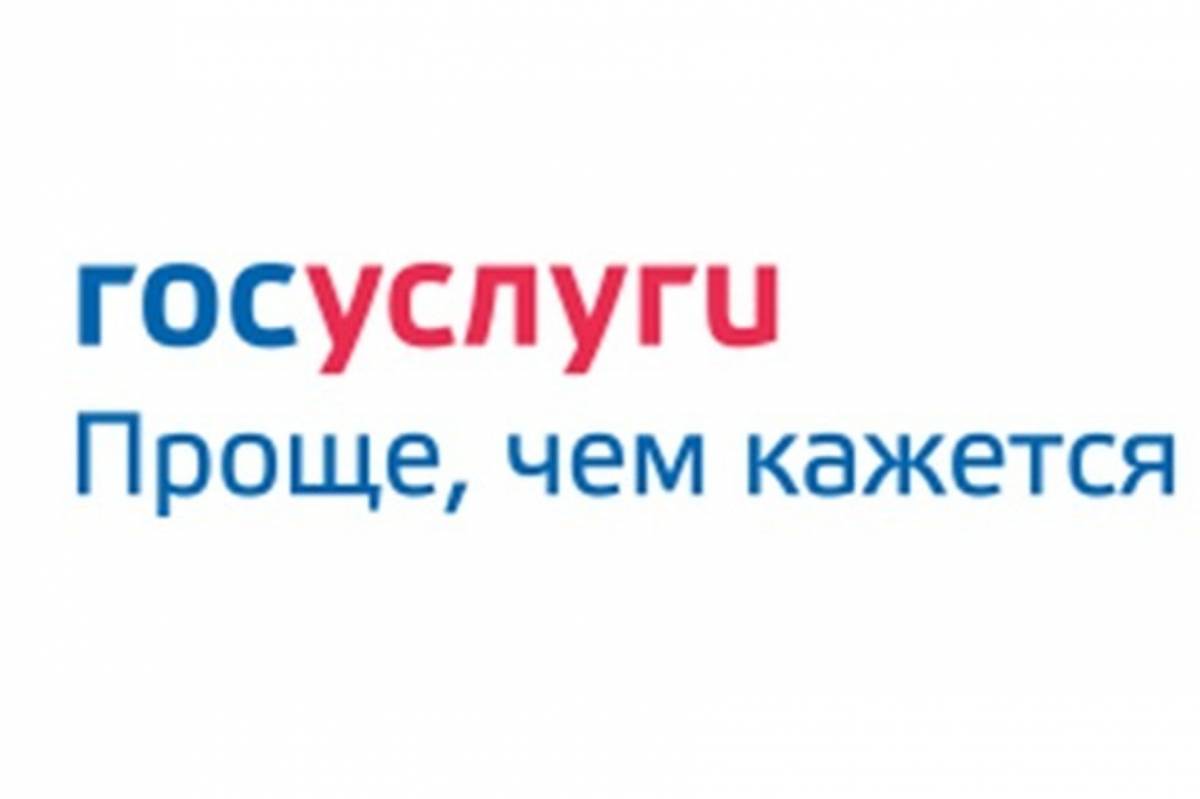 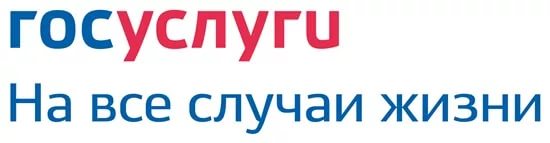 Время – самый ценный ресурс. Государство старается сэкономить Ваше время на получение государственных услуг и оформление документов, оплату налогов и пошлин. Регистрируйся на Портале государственных услуг – иди в ногу со временем!
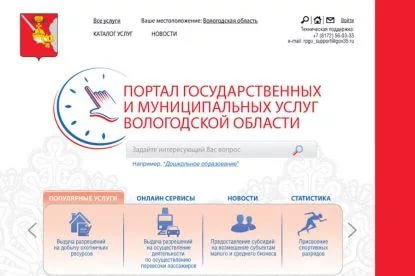 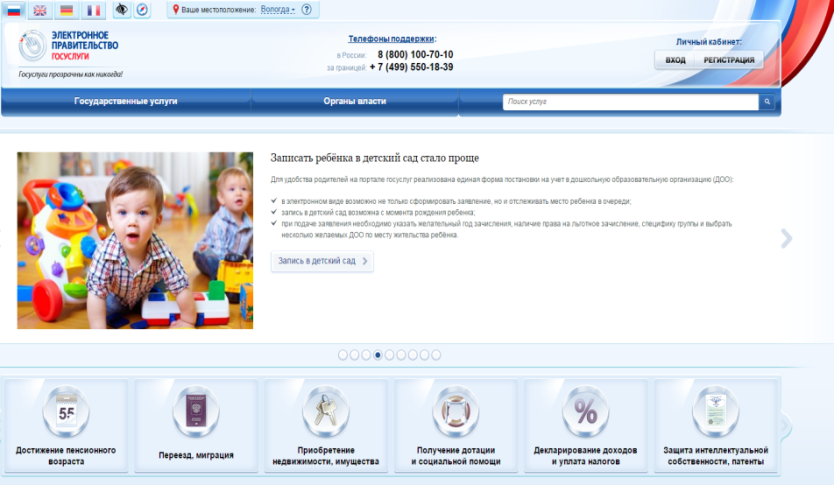 Единый портал государственных услуг (ЕПГУ)
Региональный портал государственных услуг (РПГУ)
gosuslugi.ru
gosuslugi35.ru
Достаточно 1 РАЗ зарегистрироваться!
Логин и пароль едины для входа на оба портала!
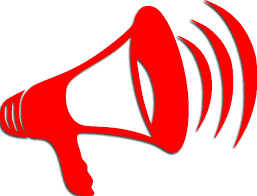 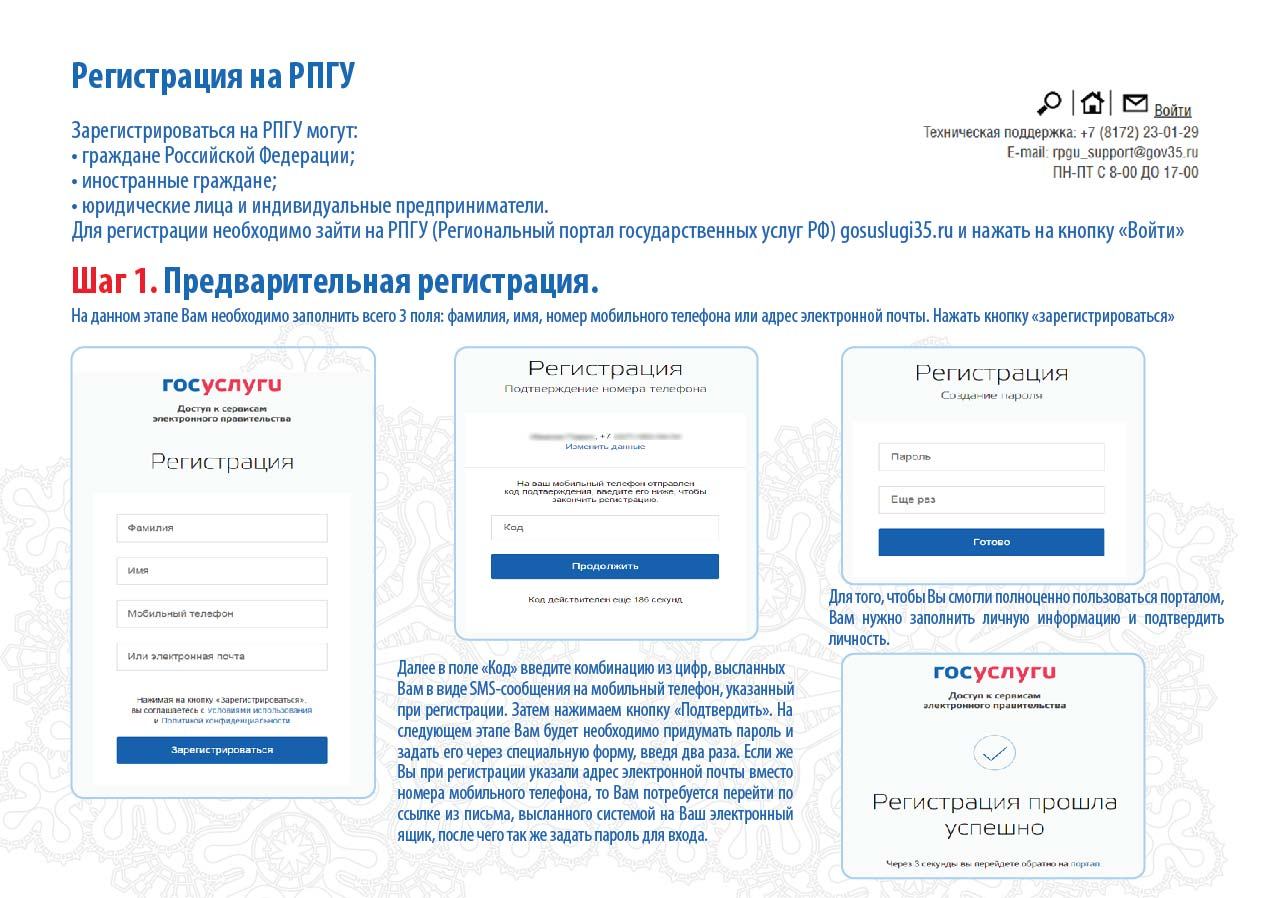 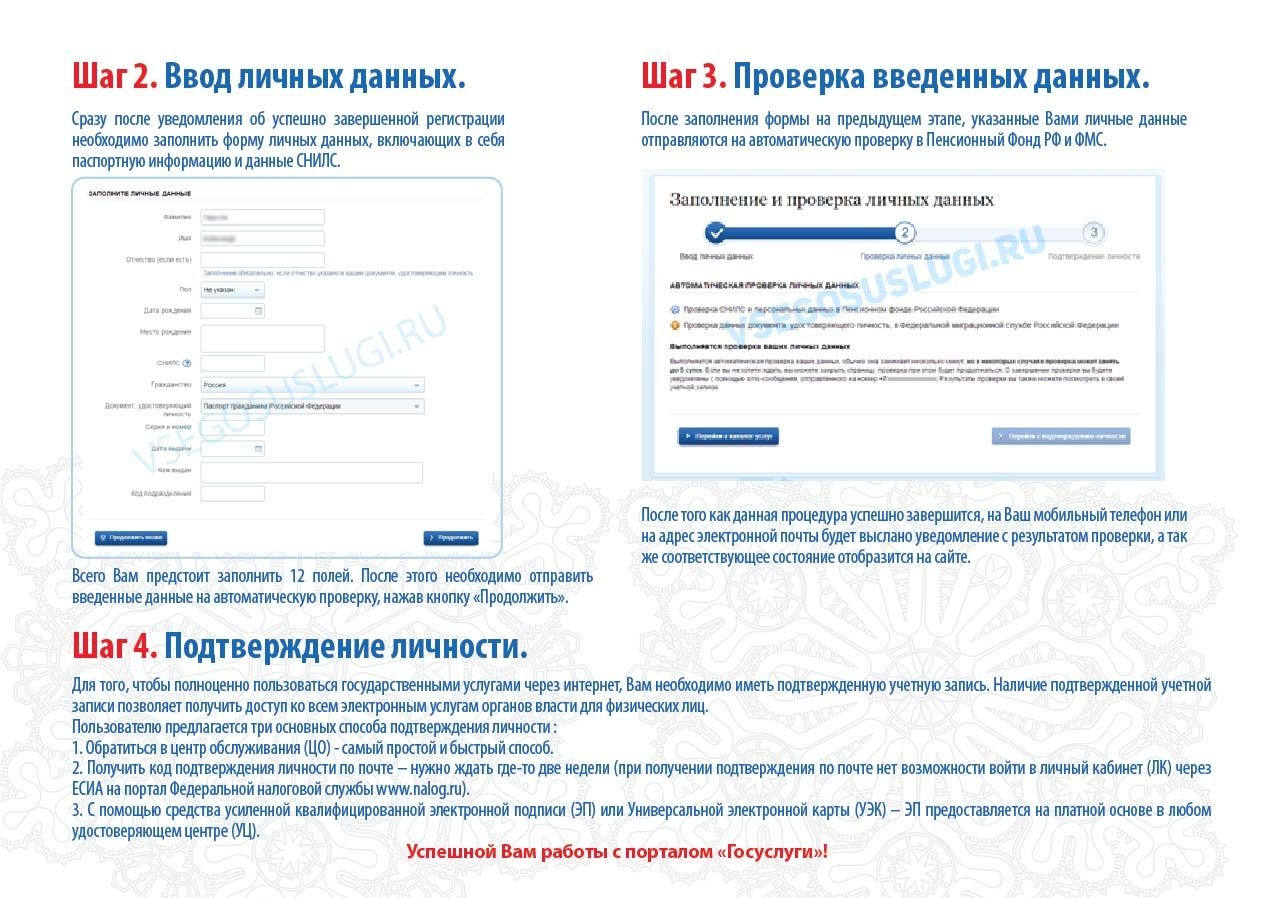 Регистрация на региональном портале госуслуг (РПГУ) (сокращенная инструкция)
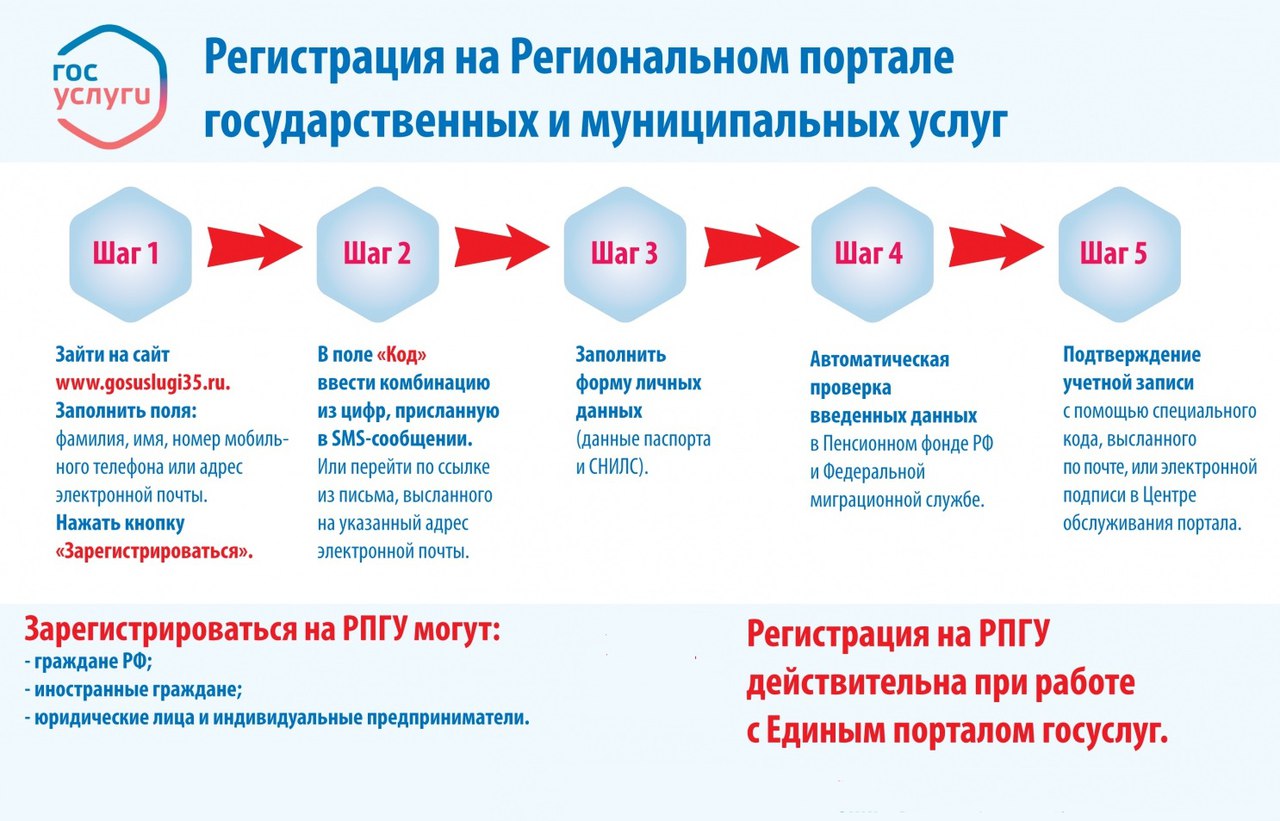 После того, как Вы прошли регистрацию на Портале госуслуг, Вам необходимо подтвердить личность (шаг 4). Самым распространенным и удобным способом является обращение в Центр обслуживания пользователей (ЦОП). Эта процедура займет не более 5 минут! Если же, зарегистрироваться самостоятельно не удалось, то специалисты Центра обслуживания зарегистрируют Вас и подтвердят Вашу учетную запись при наличии паспорта и страхового свидетельства обязательного пенсионного страхования (СНИЛС), а также проконсультируют и помогут получить необходимую услугу.
СПИСОК ЦЕНТРОВ ОБСЛУЖИВАНИЯ ПОЛЬЗОВАТЕЛЕЙ НА ТЕРРИТОРИИ КИЧ-ГОРОДЕЦКОГО РАЙОНА
БУ «МФЦ Кичменгско-Городецкого муниципального района» (с. Кичменгский Городок, ул. Садовая,5). Режим работы Пн-пт с 8.30-17.00 (без перерыва на обед).
Администрация Кичменгско-Городецкого муниципального района (с. Кичменгский Городок, ул. Центральная, 7, 2 этаж, каб.7). Режим работы Пн-пт с 8.30-17.00 (перерыв с 12.30 до 14.00).
Управление по экономической политике и сельскому хозяйству администрации Кичменгско-Городецкого муниципального района (с. Кичменгский Городок, ул. Садовая, 5, 2 этаж, каб.7). Режим работы Пн-пт с 8.30-17.00 (перерыв с 12.30 до 14.00).
Управление по имущественным отношениям, ЖКХ и градостроительству администрации Кичменгско-Городецкого муниципального района по адресам: с.Кичменгский Городок, ул. Комсомольская, 3 , каб. 106 и ул. Садовая, 5, 2 этаж, каб. 4. Режим работы Пн-пт с 8.30-17.00 (перерыв с 12.30 до 14.00).
Администрация муниципального образования Городецкое (с. Кичменгский Городок, ул. Пионерская, 2). Режим работы Пн-пт с 8.30-17.00 (перерыв с 12.30 до 14.00).
Администрация сельского поселения Кичменгское (с. Кичменгский Городок, ул. Юбилейная, 44, каб.3). Режим работы Пн-пт с 8.30-17.00 (перерыв с 12.30 до 14.00).
Администрация сельского поселения Енангское (с. Нижний Енангск, ул. Центральная, 39). Режим работы Пн-пт с 8.30-17.00 (перерыв с 12.30 до 14.00).
Отделение Министерства внутренних дел Российской Федерации по Кичменгско-Городецкрму району (с. Кичменгский Городок, ул Советская 9). Режим работы с 8.30-17.00 
Кичменгско-Городецкий территориальный сектор ЗАГС (с.Кичменгский Городок, ул.Центральная 1А). Режим работы: Пн-пт с с 8:45 до 17:00, пятница с 9:00 до 17:00 (обед с 12:30 до 13:30)
ГУ-Управление Пенсионного фонда РФ в Кичменгско-Городецком районе Вологодской области (с.Кичменгский Городок, ул.Центральная 4). Режим работы: Пн-пт с 9:00-16:00  (обед с 12:30 до 13:30)
Филиал по Кичменско-Городецкому району Казенного учреждения Вологодской области «Центр социальных выплат» (с.Кичменгский Городок, ул.Комсомольская 9). Режим работы: Пн – пт с 8:00 до 17:00 (обед с 12:30 до 13:30)
Бюджетное учреждение социального обслуживания Вологодской области «Комплексный центр социального обслуживания населения Кичменского-Городецкого района» (с. Кичменгский Городок, ул. Первомайская 20). Режим работы: Пн-пт с 8:30 до 17:00 (обед с 12:30 до 14:00).
Отделение занятости населения по Кичменгско-Городецкому району (с. Кичменгский Городок, ул Первомайская 6). Режим работы: Пн-пт с 8.00 до 17.00 (без перерыва).
ПРЕИМУЩЕСТВА ПОЛУЧЕНИЯ УСЛУГ В ЭЛЕКТРОННОМ ВИДЕ
Доступность получения государственных и муниципальных услуг: в любое время из любой точки
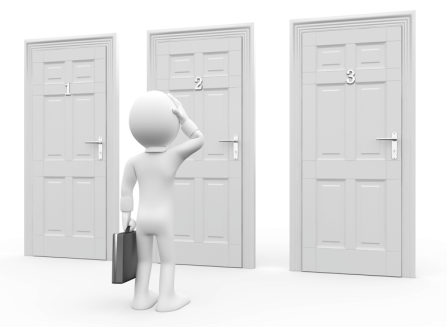 Сокращение числа посещений государственных и муниципальных органов. Например, чтобы зарегистрировать автомобиль, Вы подаете заявку через Портал госуслуг  и приходите уже за готовым документом, Вас примут без очередей и в назначенное вами время. В орган Вы приходите один раз, вместо двух. А многие услуги не требуют выхода в учреждения. Например, проверка штрафов ГИБДД и их оплата через Портал, проверка налоговой и судебной задолженности, проверка состояния пенсионного счета.
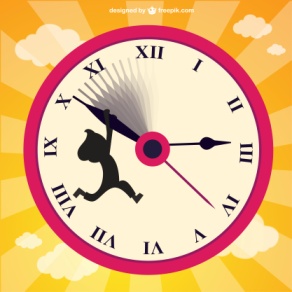 Сокращение времени получения необходимой информации (сокращение сроков предоставления услуг), экономия времени. У Вас неудобный график работы? Вам не с кем оставить ребенка? Вы не знаете адрес учреждения, который предоставляет услугу? Тогда подавайте заявление на Портале госуслуг! Быстро, удобно, надежно, без отрыва от работы и домашних дел! Госуслуги – не выходя из дома!
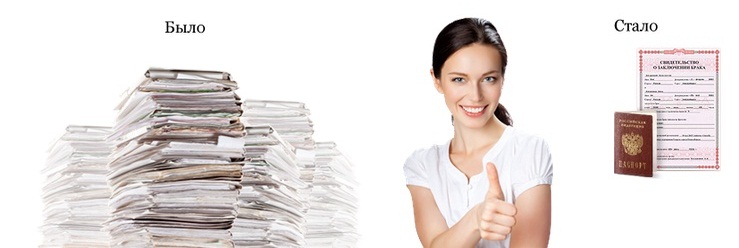 Отсутствие необходимости самостоятельного сбора отдельных документов.
Получение информации о ходе выполнения услуги (прозрачность процедуры). В личном кабинете Портала госуслуг Вы можете всегда посмотреть в какой стадии находится Ваш запрос на получение услуги.  Для этого достаточно просто зайти на в личный кабинет, введя логин и пароль, который был придуман вами при регистрации, и на главной странице будет видна запрошенная вами услуга. Далее необходимо нажать на данное заявление и показать историю рассмотрения.
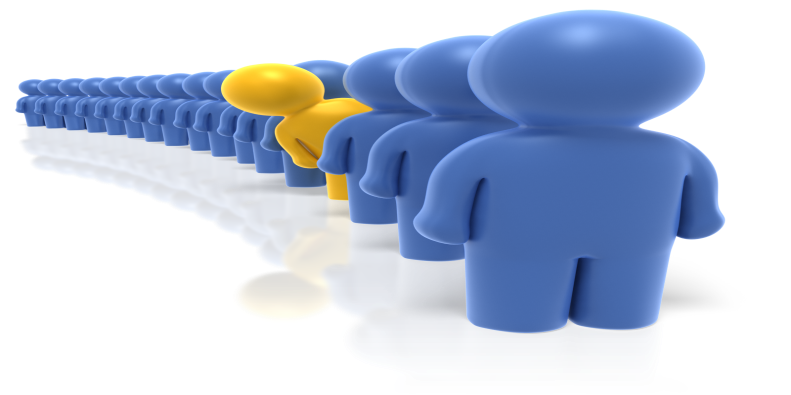 Минимизация личных контактов с чиновниками. Снижение коррупции, так как личное общение с чиновниками минимально.
Отсутствие необходимости стоять в очередях. Теперь Вам не нужно отпрашиваться с работы и стоять в огромных очередях, отвоевывая свое право на получение заветного документа. Просто подаешь заявление через Единый или Региональный портал  госуслуг и приходишь в то время, которое выбрал самостоятельно.
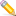 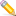 ПРЕИМУЩЕСТВА ПОЛУЧЕНИЯ УСЛУГ В ЭЛЕКТРОННОМ ВИДЕ
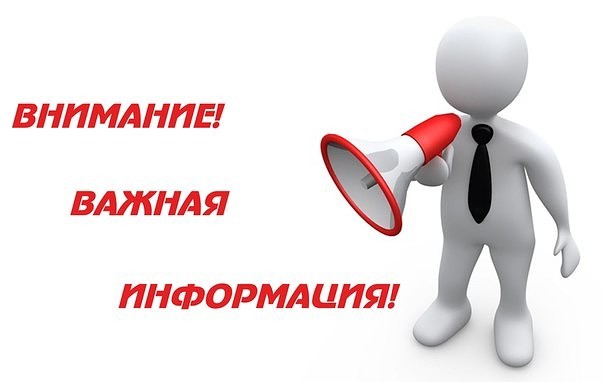 Одним из самых важных преимуществ получения услуг в электронном виде является: скидка 30% на государственную пошлину при подаче и оплате через Портал госуслуг! ЭКОНОМЬТЕ ВРЕМЯ И ДЕНЬГИ!
Чтобы получить скидку:

1. Подайте заявление на услугу через Портал госуслуг.
2. Подождите пока ведомство выставит счет на оплату пошлины по вашему заявлению в Личном кабинете и перейдите к оплате. Выберите безналичный способ для оплаты госпошлины: 
банковская карта (MasterСard, Visa, Мир); 
электронный кошелек (Webmoney);
мобильный телефон (Федеральные операторы).
Если условия соблюдены, то вы получаете скидку на госпошлину.
Данная скидка распространена на пользователей с подтвержденной учетной записью!
Услуги, для которых действует скидка 30% на госпошлину:
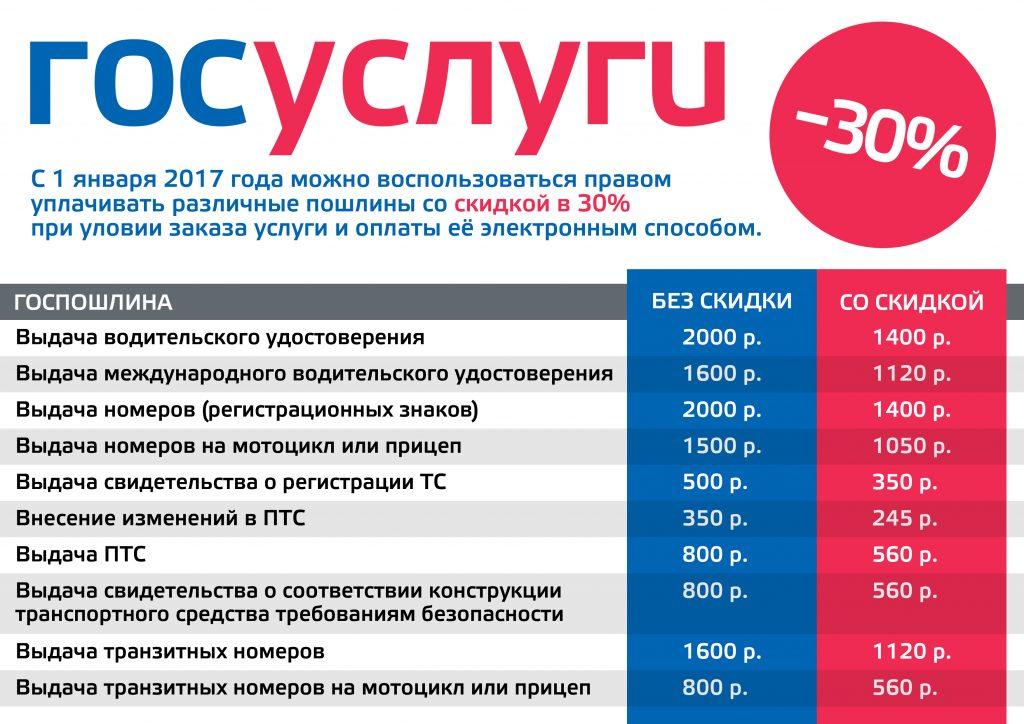 СПОСОБЫ ПОЛУЧЕНИЯ УСЛУГ В ЭЛЕКТРОННОМ ВИДЕ
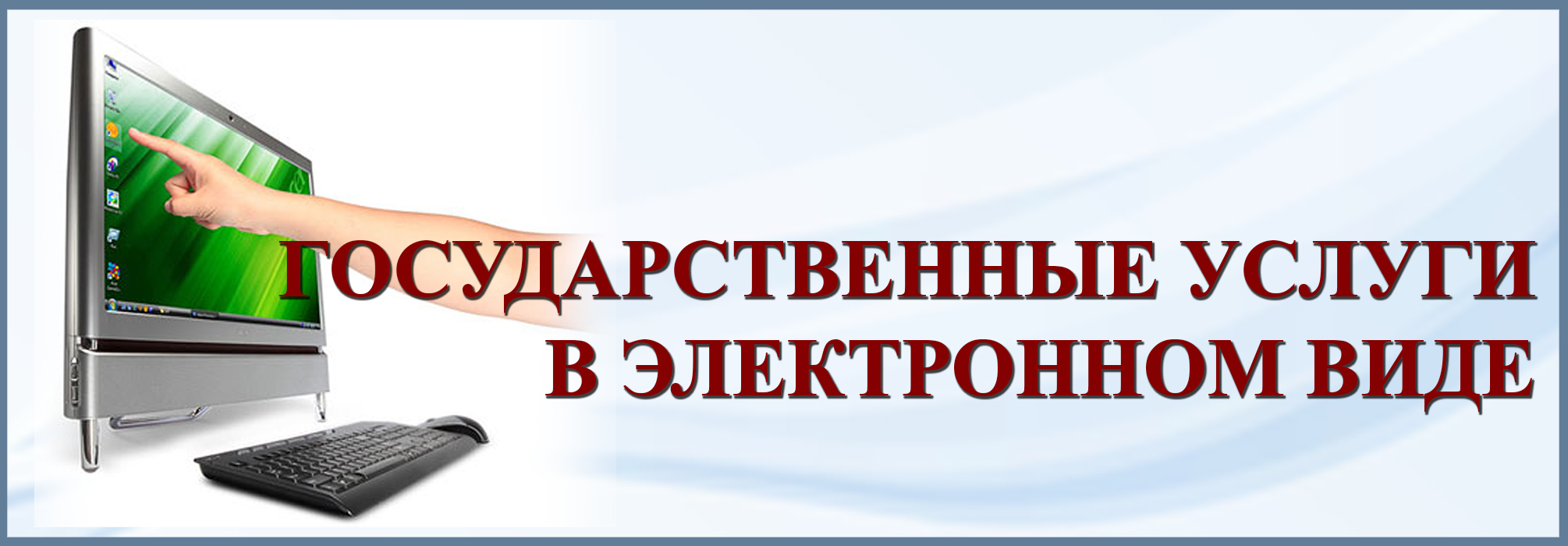 Через Единый или Региональный портал  госуслуг при помощи компьютера;
Через Единый или Региональный портал  госуслуг при помощи мобильного приложения;
Через терминал, расположенный в учреждении, например запись на прием к врачу
Через гостевой компьютер, расположенный в Многофункциональном Центре организации и оказания государственных и муниципальных услуг (МФЦ).
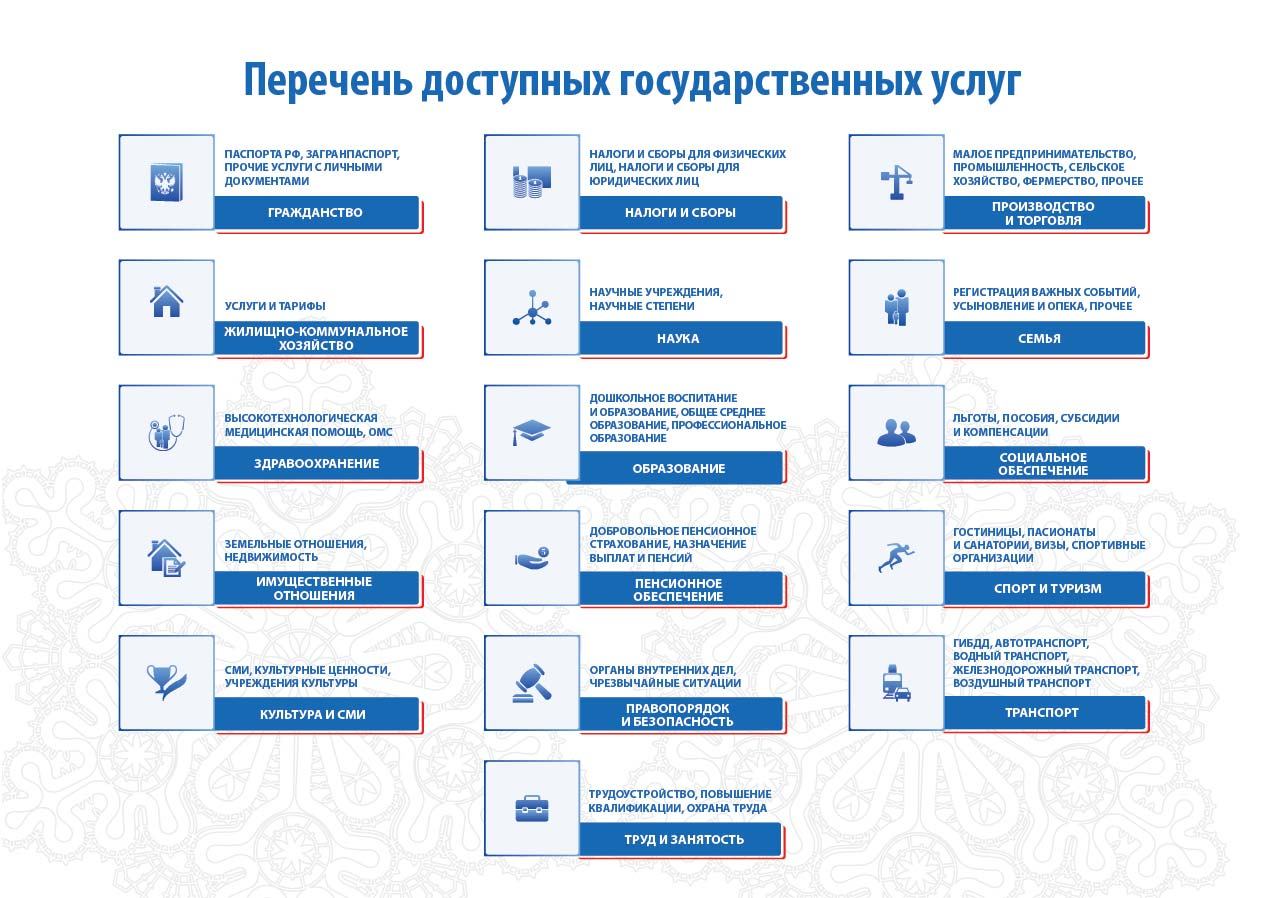 Наиболее востребованные государственные и муниципальные услуги, получаемые в электронном виде на территории Кичменгско-Городецкого района
- Выдача разрешений на установку и эксплуатацию рекламных конструкций
- Согласование переустройства и (или) перепланировки жилых помещений
- Принятие на учет граждан в качестве нуждающихся в жилых помещениях в целях последующего предоставления им жилых помещений по договорам социального найма
- Присвоение или аннулирование адресов
- Выдача разрешения на ввод объекта капитального строительства в эксплуатацию
- Выдача разрешений на строительство
Выдача градостроительного плана земельного участка
 Информационное обеспечение заявителей на основе архивных документов, хранящихся в муниципальном архиве.
 Запись в детский сад
- Запись в образовательные учреждения 
Предоставление информации о результатах сданных экзаменов
 Запись на прием к врачу
 Регистрация транспортного средства
 Получение/ замена паспорта 
 Временное трудоустройство, поиск подходящей работы
 Выдача разрешения на ношение оружия
 Выдача разрешения на добычу охотничьих ресурсов
Полезные ссылки, контактная информация
В случае возникновения трудностей при получении государственной или муниципальной услуги в электронном виде, можно обратиться за помощью:
     непосредственно в орган, оказывающий услугу;
     зайти на сайт Комитета информационных технологий Вологодской области по адресу http://ikt-35.ru в раздел «Репозиторий», выбрать раздел «Инструкции и памятки пользователям по получению государственных и муниципальных услуг в электронном виде», а затем выбрать интересующую вас услугу, нажать на нее, где появится подробная инструкция для подачи заявления на Портале госуслуг;
     позвонить или написать в адрес технической поддержи Единого или Регионального портала госуслуг. 
    напоминаем, что Госуслуги всегда рядом и доступны в любое время! Поэтому Госуслуги есть в соцсетях.
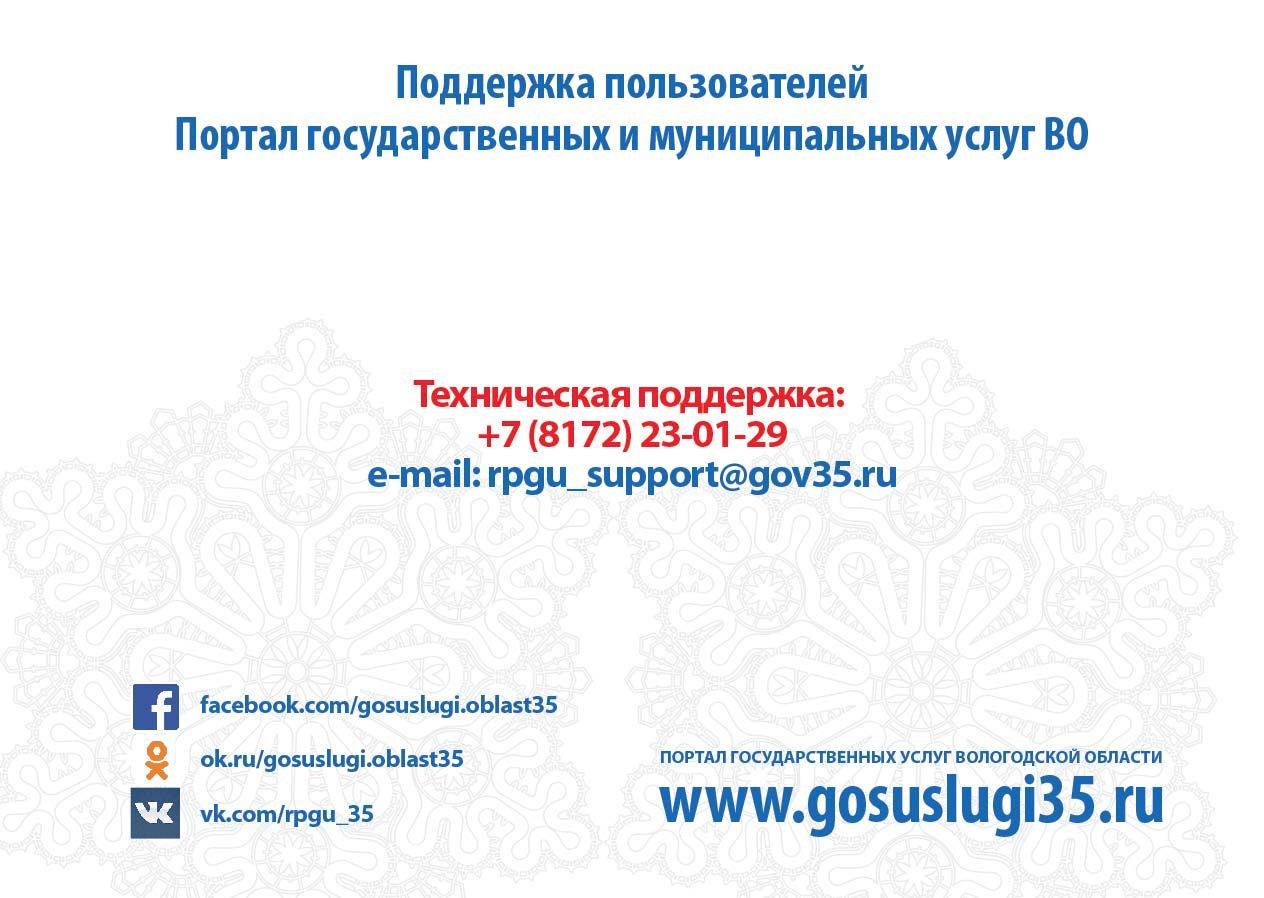